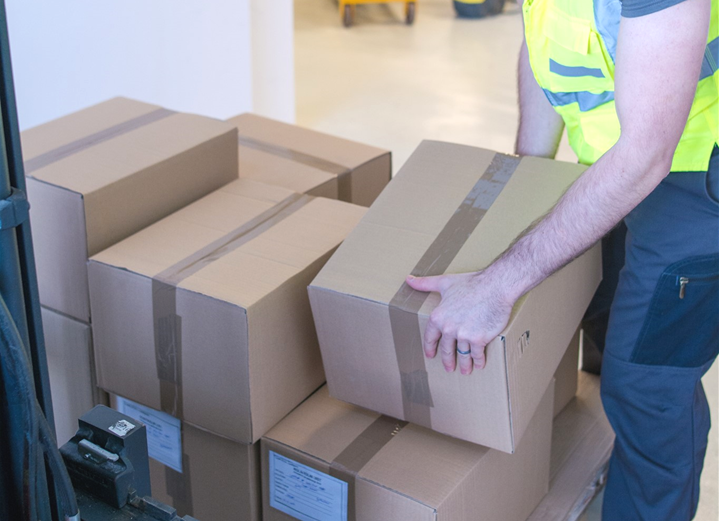 Avoiding Back Injuries
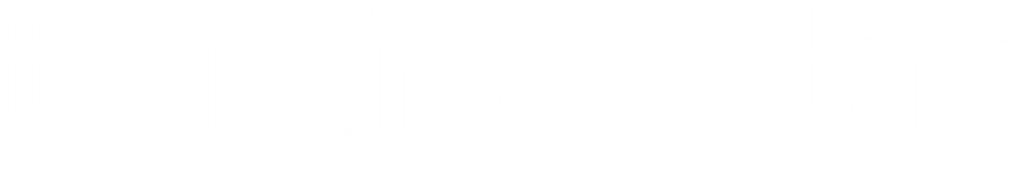 Welcome
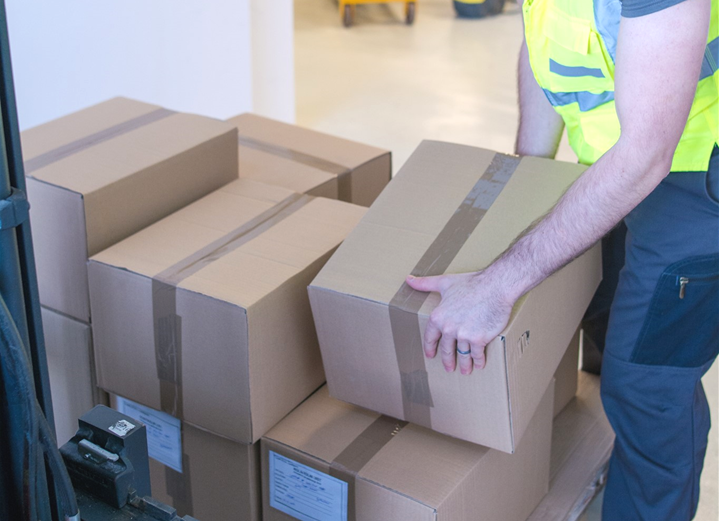 Back injuries are among the most common workplace injuries
Causes of back injuries and ways to avoid them
Session Objectives
Describe types of back injuries and their symptoms
Recognize hazards
Identify and mitigate risk factors
Implement equipment and techniques to prevent back injuries
Every Move You Make
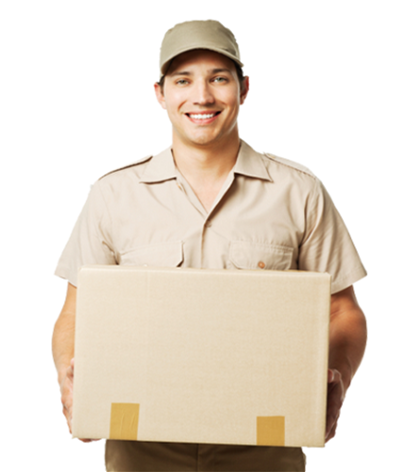 Stand
Sit
Bend
Reach
Turn
Push/pull
Lift/carry
Proper Posture
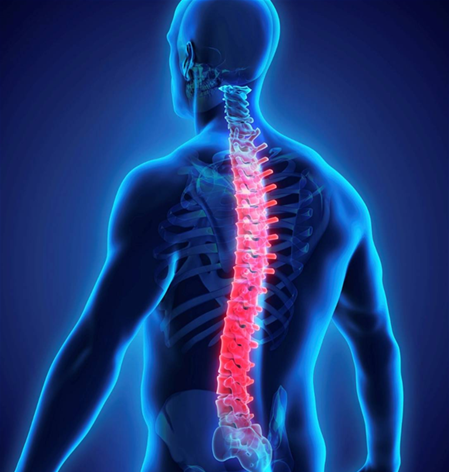 Maintain back’s curve
Standing
Sitting
Walking
Anatomy of the Back
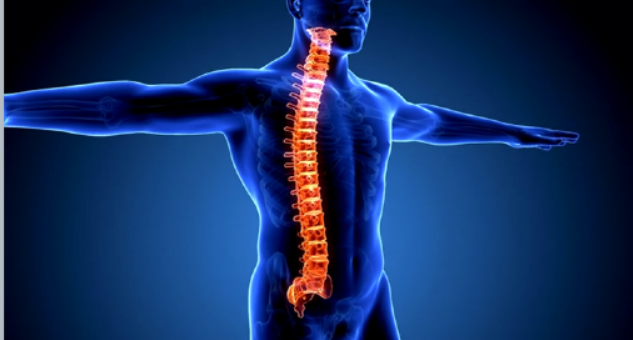 Nerves
Vertebrae
Disks
Muscles,
Ligaments, and Tendons
Anatomy of the Back
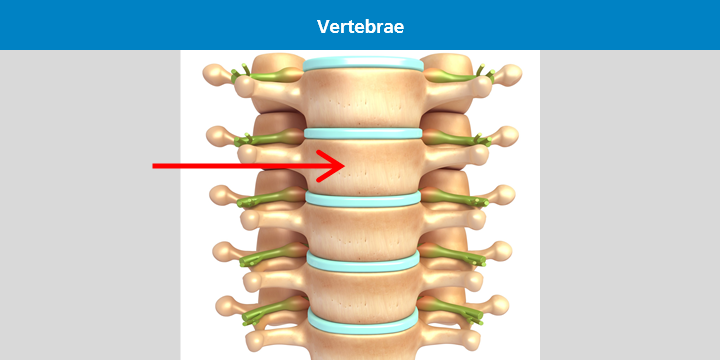 Nerves
Vertebrae
Disks
Muscles,
Ligaments, and Tendons
Anatomy of the Back
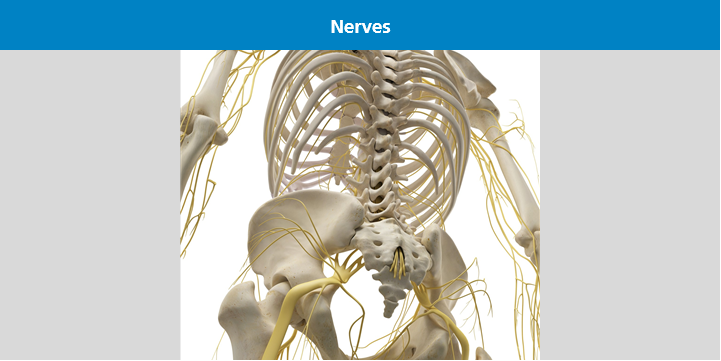 Nerves
Vertebrae
Disks
Muscles,
Ligaments, and Tendons
Anatomy of the Back
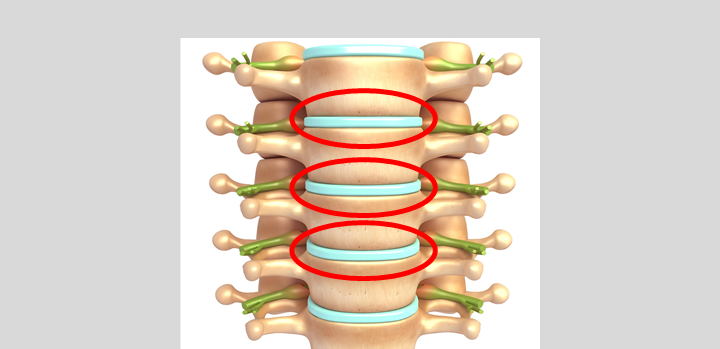 Nerves
Vertebrae
Disks
Muscles,
Ligaments, and Tendons
Anatomy of the Back
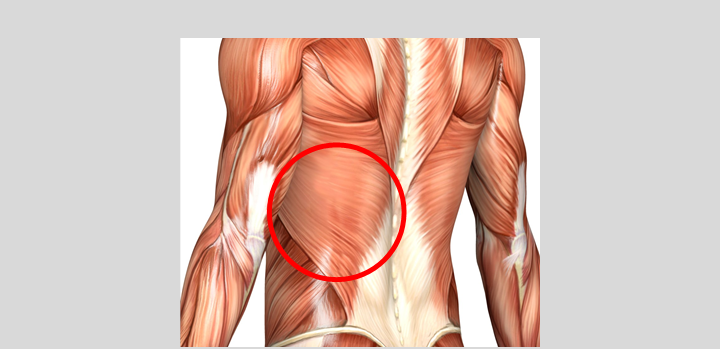 Nerves
Vertebrae
Disks
Muscles,
Ligaments, and Tendons
Types of Back Injuries
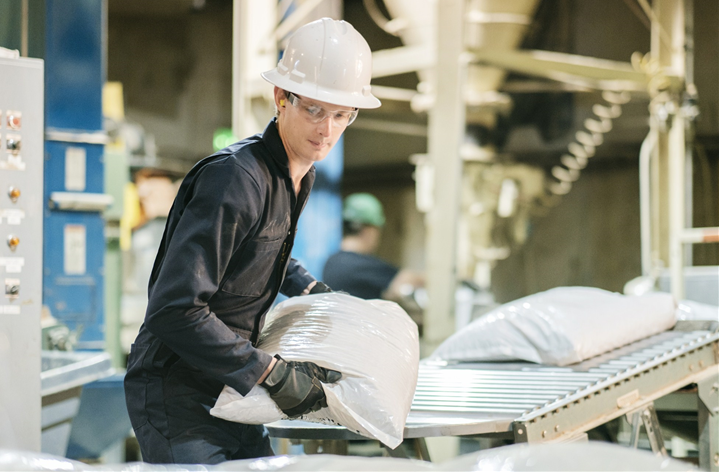 Strain
Sprain
Herniated Disk
Signs and Symptoms: Sprains and Strains
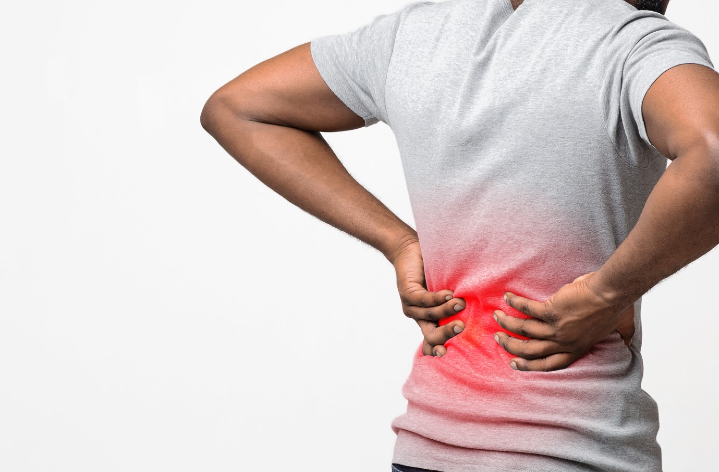 Muscle pain and tenderness
Muscle spasms
Decrease in muscle strength
Signs and Symptoms: Herniated disk
Pain
Weakness
Numbness
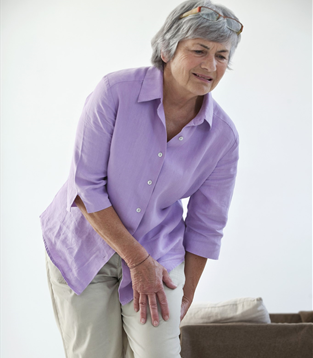 Risk Factors for Back Injuries
Fitness Level
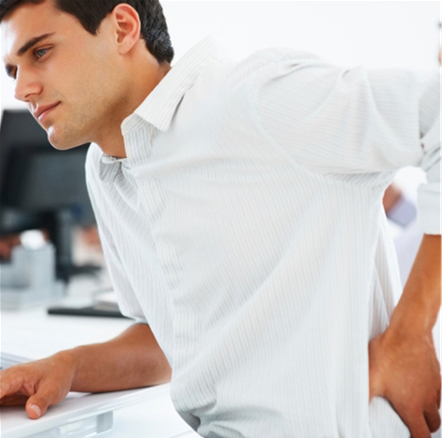 Excess Weight
Age
Medical Conditions
Risk Factors for Back Injuries
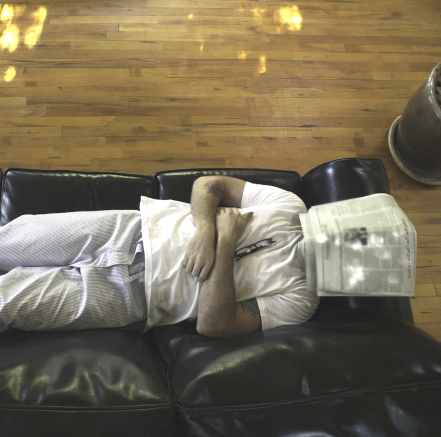 Fitness Level
Excess Weight
Age
Medical Conditions
Risk Factors for Back Injuries
Fitness Level
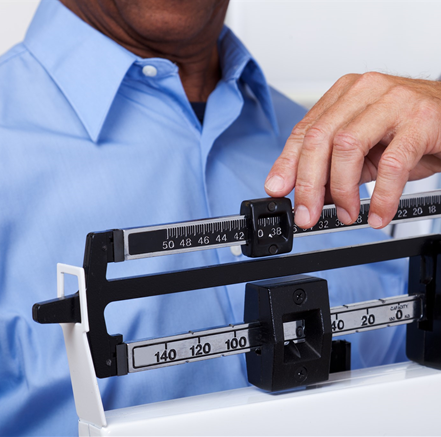 Excess Weight
Age
Medical Conditions
Risk Factors for Back Injuries
Fitness Level
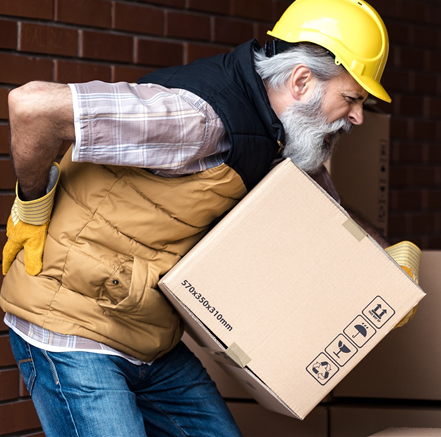 Excess Weight
Age
Medical Conditions
Risk Factors for Back Injuries
Fitness Level
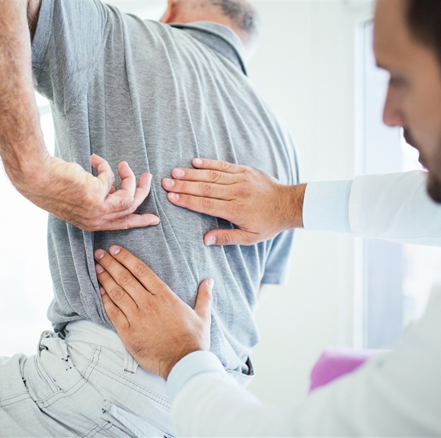 Excess Weight
Age
Medical Conditions
Mitigating Risk Factors
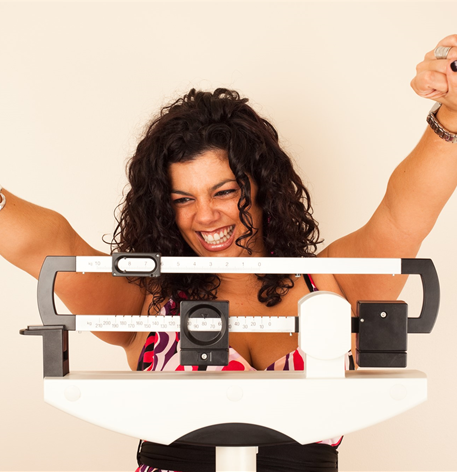 Strengthening
Flexibility
Losing weight
Occupational Hazards
Lifting and carrying heavy loads
Long duration or repeated lifting and carrying
Lifting and unloading loads outside of the “power zone”
Awkward postures
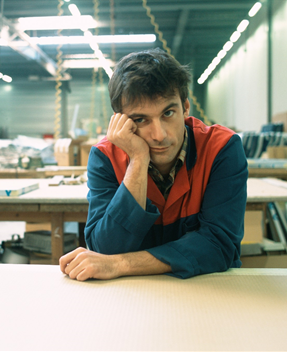 Controlling Hazards: Engineering Controls
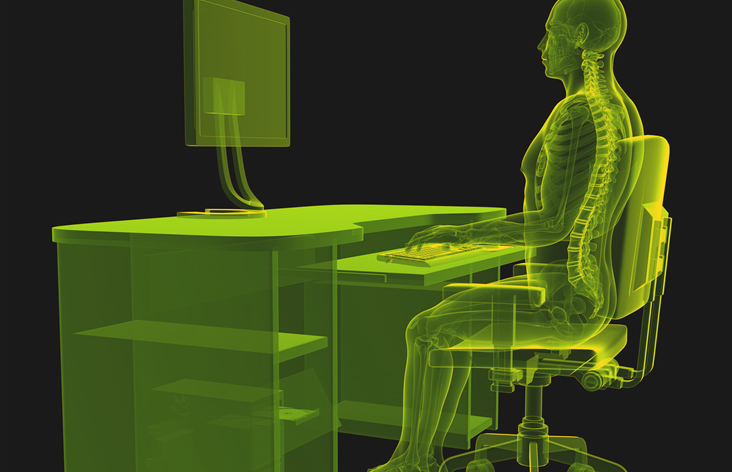 Lifting equipment
Ergonomics
Lifting Equipment
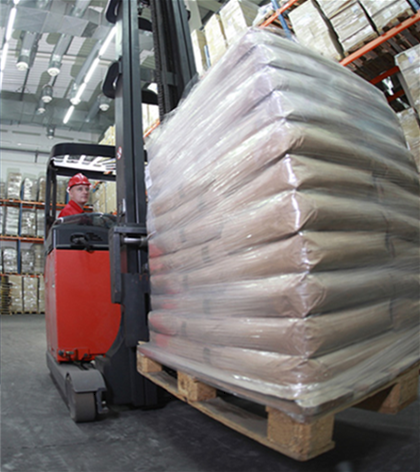 Powered equipment
Lifting Equipment
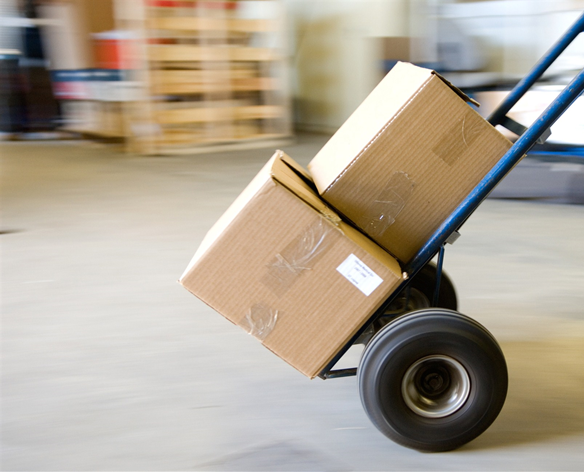 Manual equipment
Ergonomics
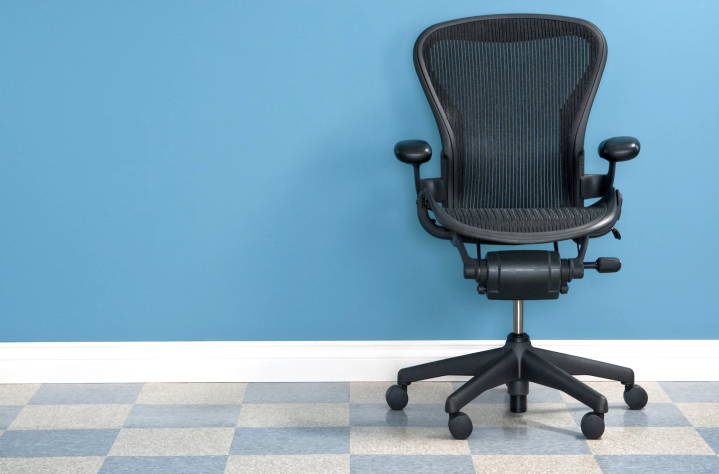 Keep items within reach
Use a headset
Monitor at eye level
Supportive chair
Controlling Hazards: Safe Work Practices
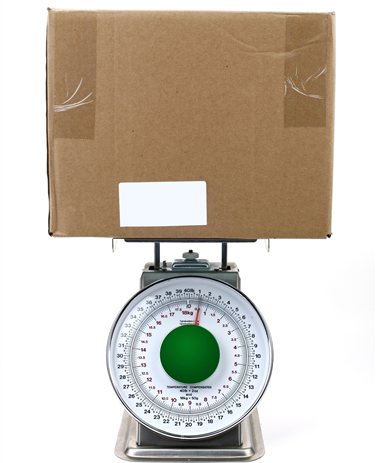 Never lift an object that is too heavy for you to manage safely.
Have a Lifting Plan
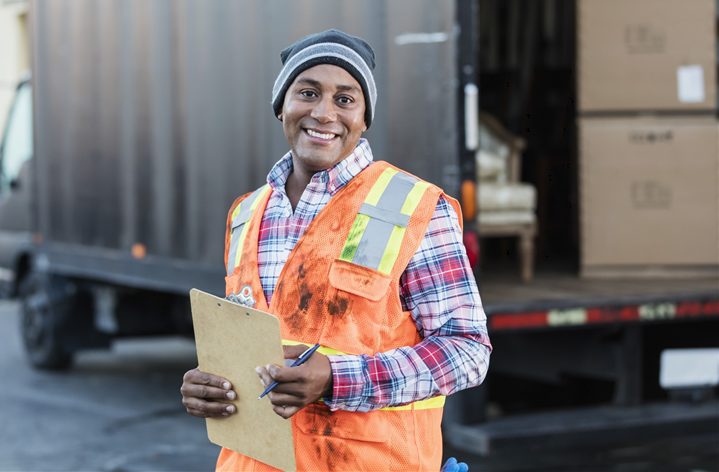 Size up the load
Clear a path
Think about unloading
Proper Technique: Lifting
Introduction
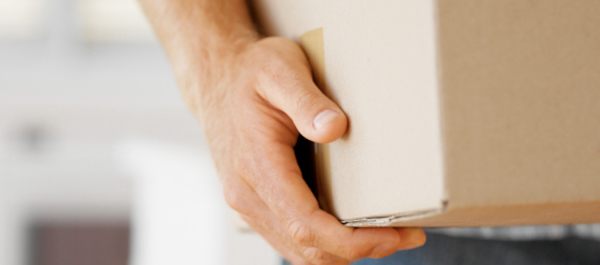 Never lift an object that is too heavy for you to manage safely.
Step 2
Step 1
Step 3
Step 4
Proper Technique: Lifting
Step 1
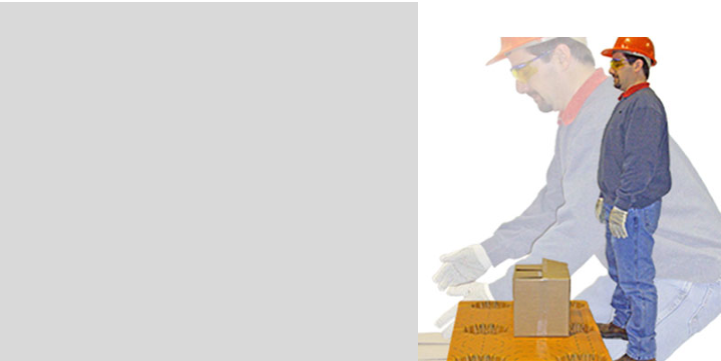 Stand close
Feet shoulder-width apart
Center the load
Step 2
Step 1
Step 3
Step 4
Proper Technique: Lifting
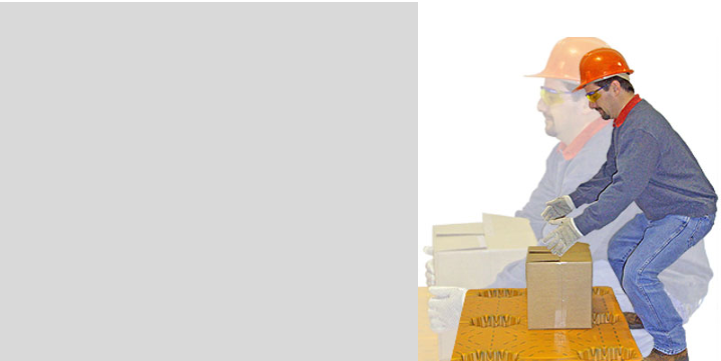 Step 2
Bend at knees
Maintain body’s natural curve
Step 2
Step 1
Step 3
Step 4
Proper Technique: Lifting
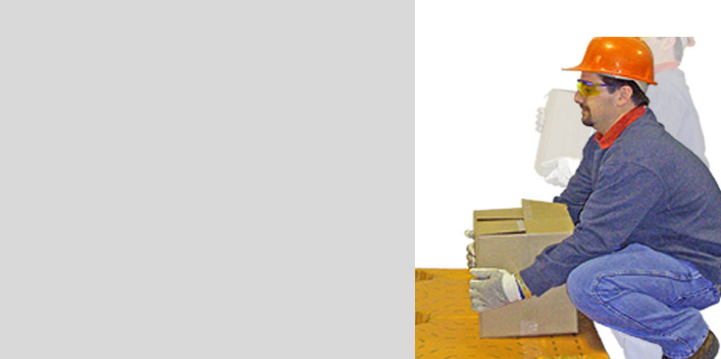 Step 3
Pull load close
Grip firmly
Step 2
Step 1
Step 3
Step 4
Proper Technique: Lifting
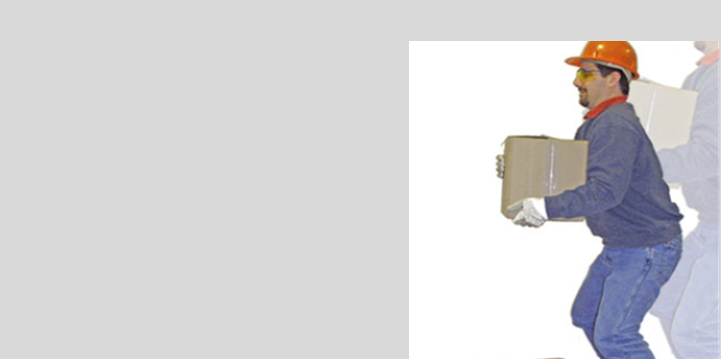 Step 4
Tighten stomach
Power lift with legs
Step 2
Step 1
Step 3
Step 4
Proper Technique: Carrying
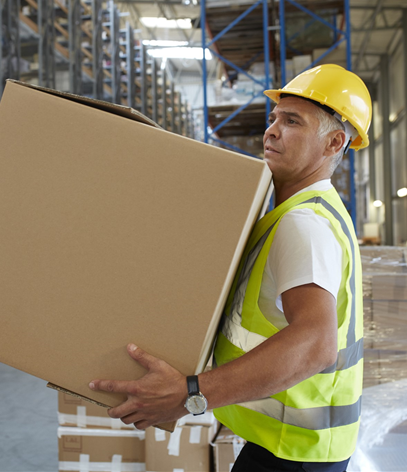 Make sure you can see
Take small, stable steps
Don’t twist
Proper Technique: Unloading
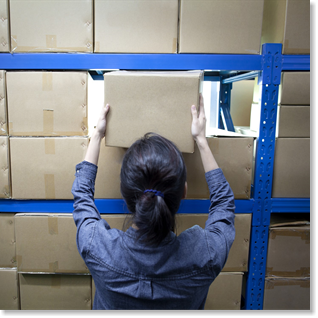 Squat
Keep back straight
Watch fingers
Special Situations: Introduction
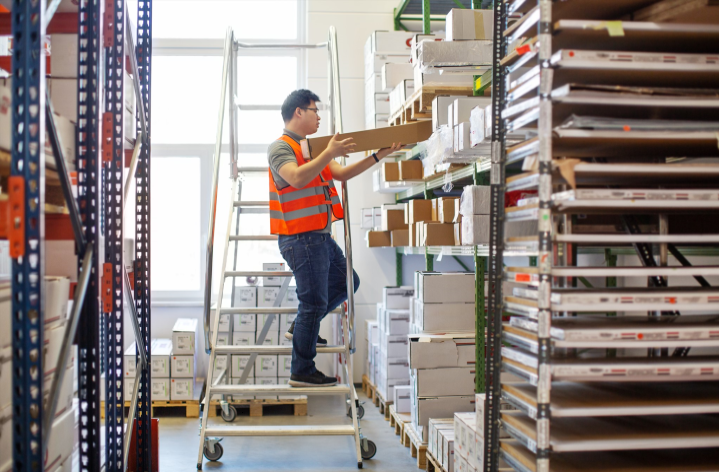 Team lift
Overhead lift
Special Situations: Team Lifts
Select
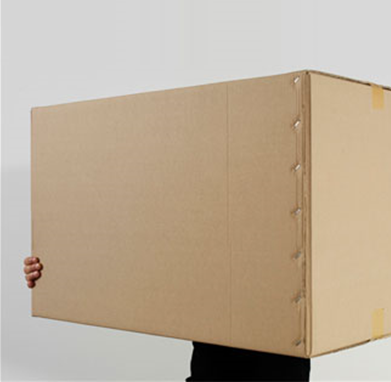 Coordinate
Lift
Carry
Some loads are too big or heavy for one person. These require team lifting.
Unload
Special Situations: Team Lifts
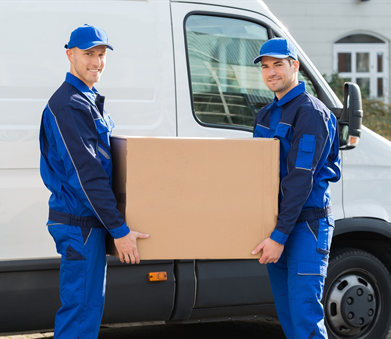 Select
Coordinate
Lift
Carry
Select members of the lifting team with heightin mind. Working with others of about the same height will help keep the load stable and levelwhile you’re carrying it.
Unload
Special Situations: Team Lifts
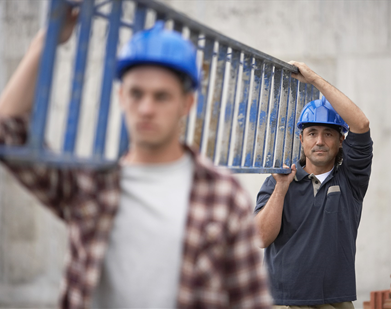 Select
Coordinate
Lift
Carry
Designate a team leader for the lift to direct allthe motions. No one should do anything unless the leader says so. This will prevent someone from being injured if another member of the team does something unexpected.
Unload
Special Situations: Team Lifts
Select
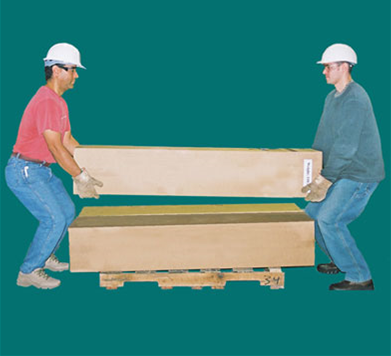 Coordinate
Lift
Carry
Members of the team should lift the load
slowly and at the same time. Avoid walking backward, but if it is not possible, consider having another person who is not part of
the lifting team act as a spotter.
Unload
Special Situations: Team Lifts
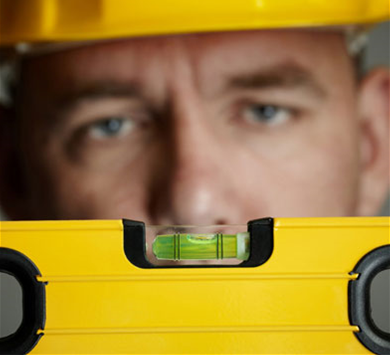 Select
Coordinate
Lift
Carry
Keep the load level while you carry it. This is particularly important if you are going up or down stairs or ramps. The person at the bottom will take more of the load if it is allowed to tilt downward instead of remaining level.
Unload
Special Situations: Team Lifts
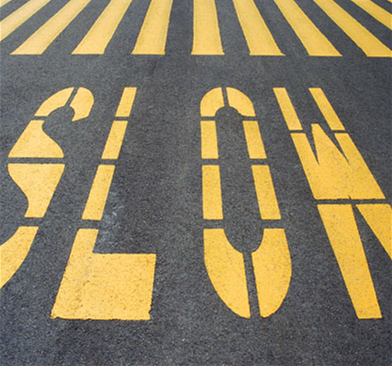 Select
Coordinate
Lift
Carry
When it’s time to unload, team members should unload slowly and together, following the directions of the team leader.
Unload
Special Situations: Overhead Loads
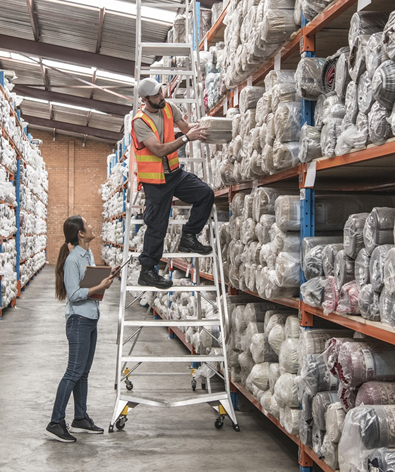 Shoulders level with load
Slide load close
Maintain good posture
Use a spotter
Don’t Ignore an Injury
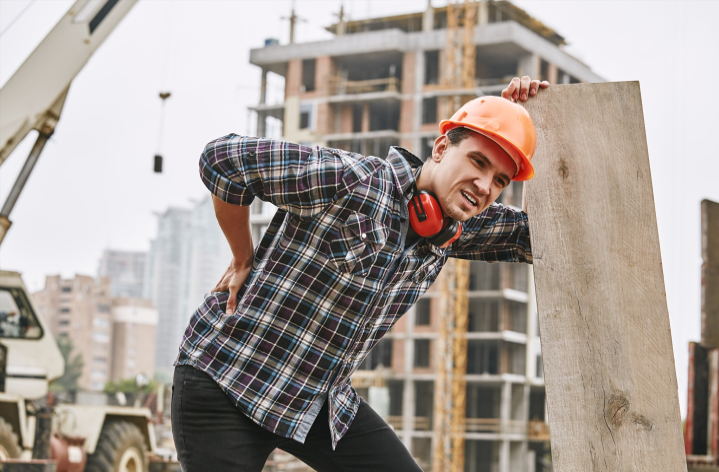 Report the injury
Seek medical care
Key Points to Remember
Common injuries: sprains, strains, herniated disks
Hazards: carrying heavy loads, repetitive lifts, awkward postures
Lose weight, exercise, and stretch to mitigate risk factors
Use proper techniques to reduce risk of injury